统编语文教材小学二年级下册第一单元
4
邓小平爷爷植树
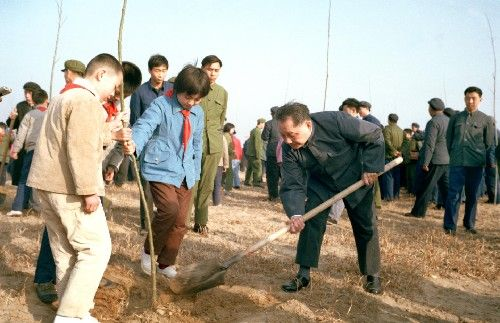 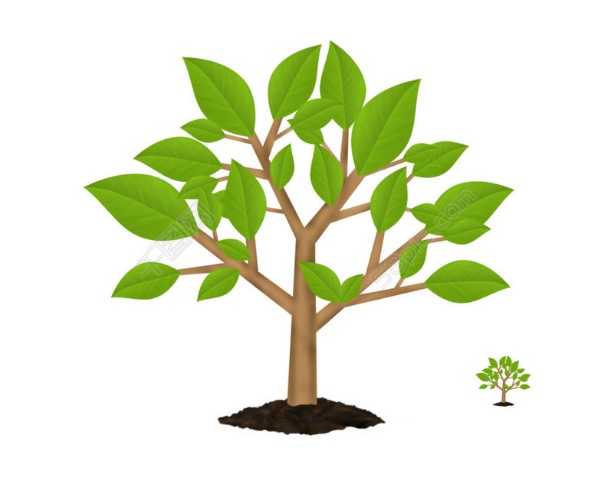 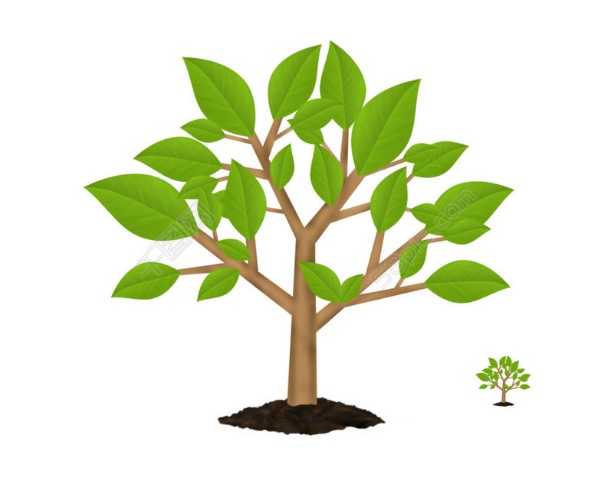 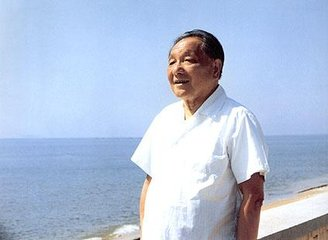 邓小平爷爷
中华人民共和国主要领导人之一，中国社会主义改革开放和现代化建设的总设计师。
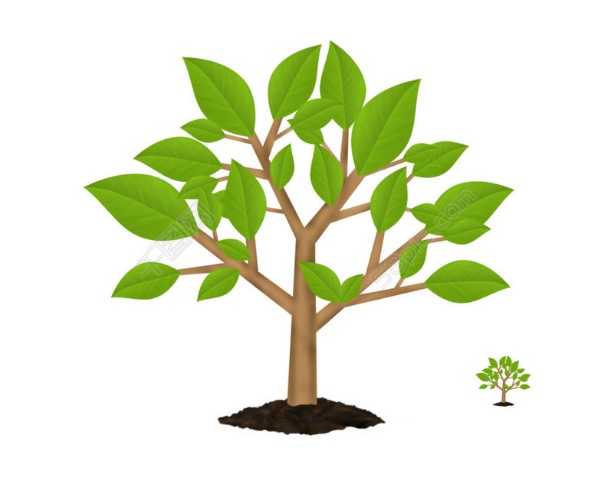 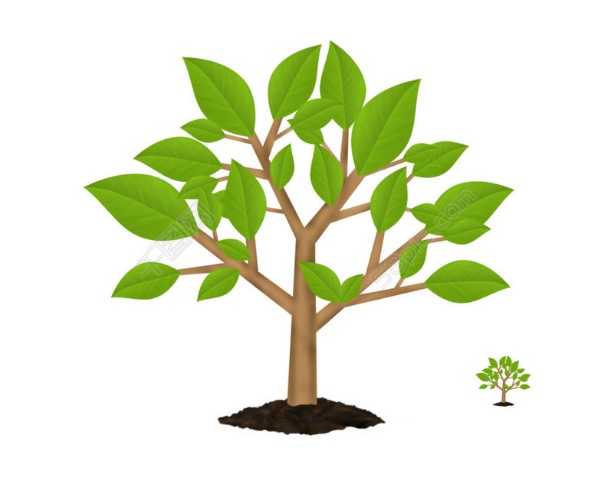 1985年的植树节，是个令人难忘的日子。
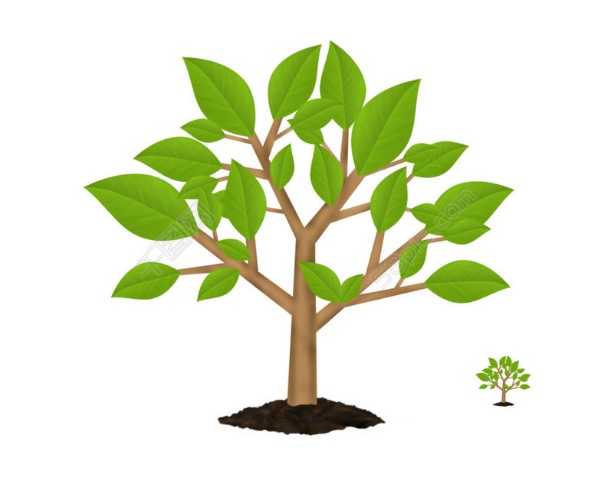 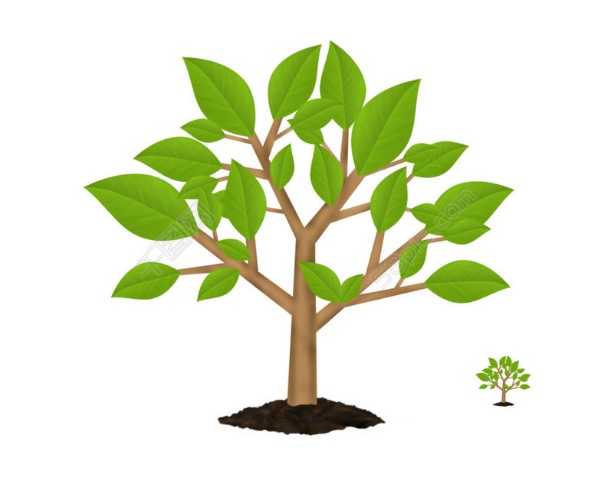 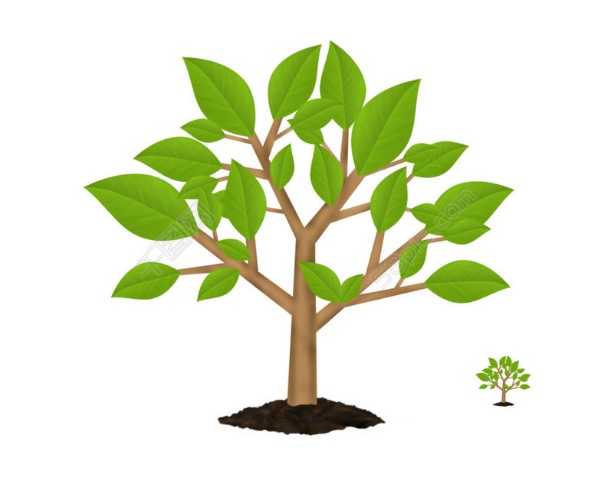 这一天，碧空如洗，万里无云。
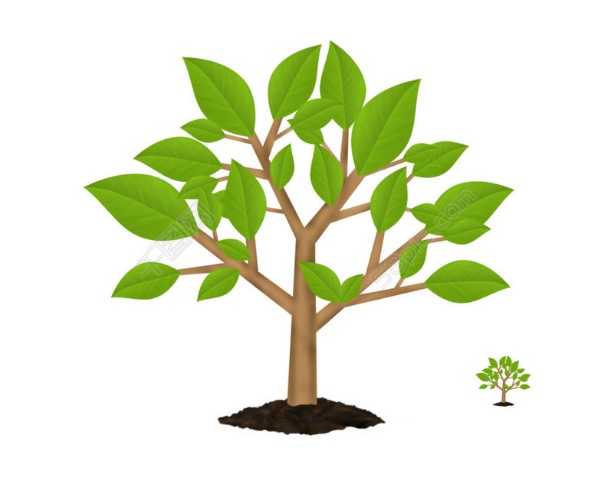 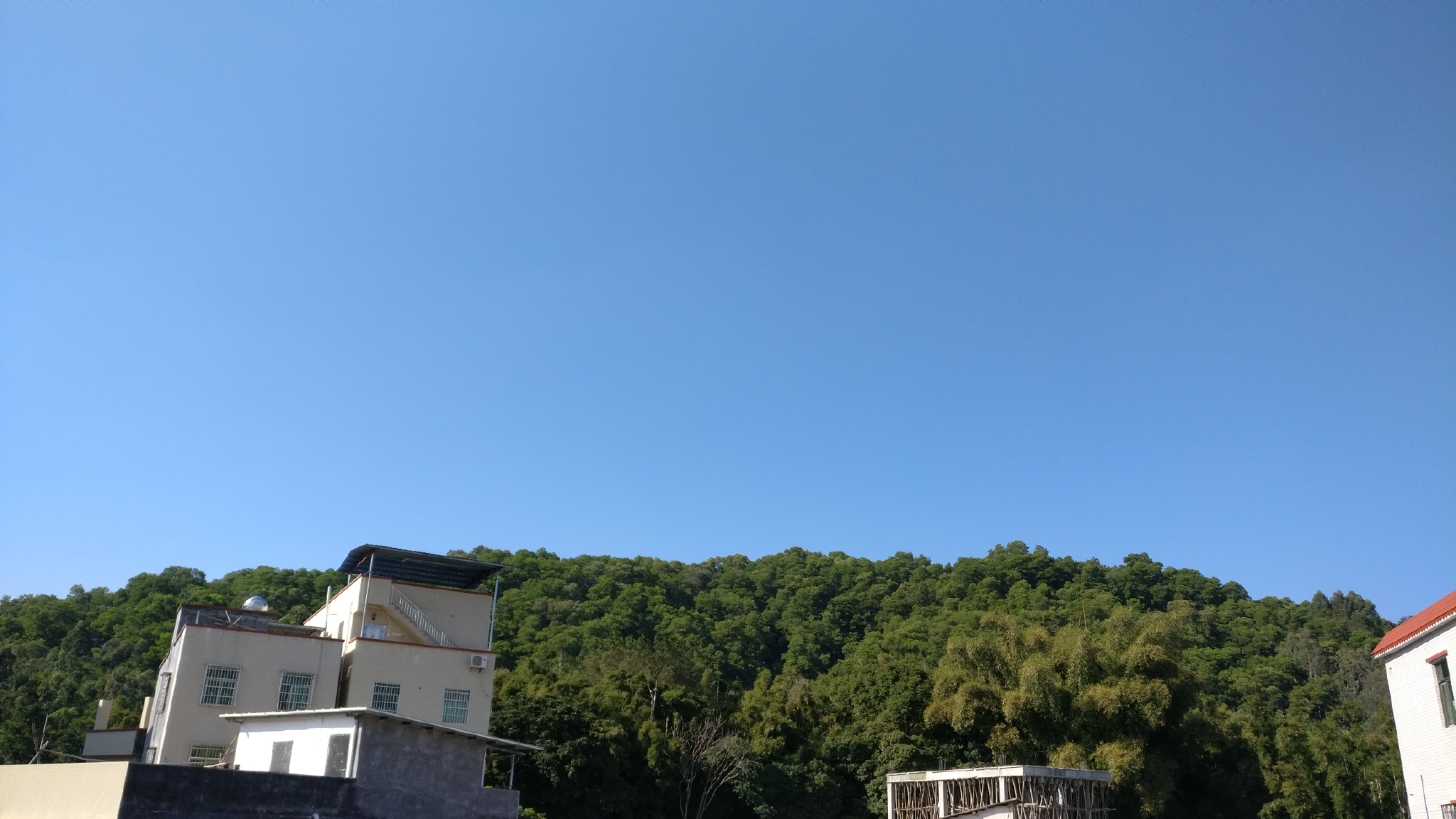 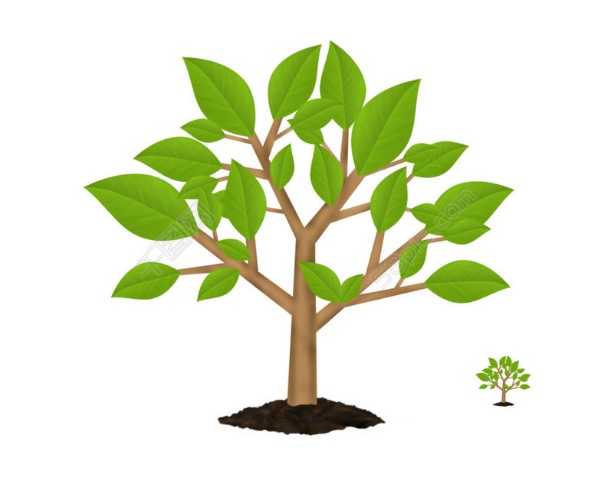 这一天，碧空如洗，万里无云。
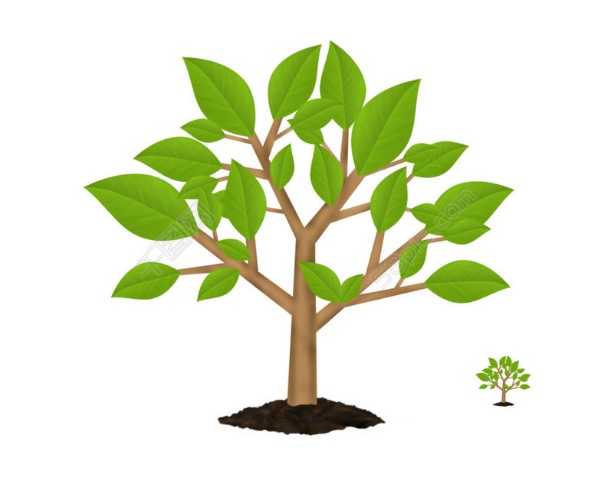 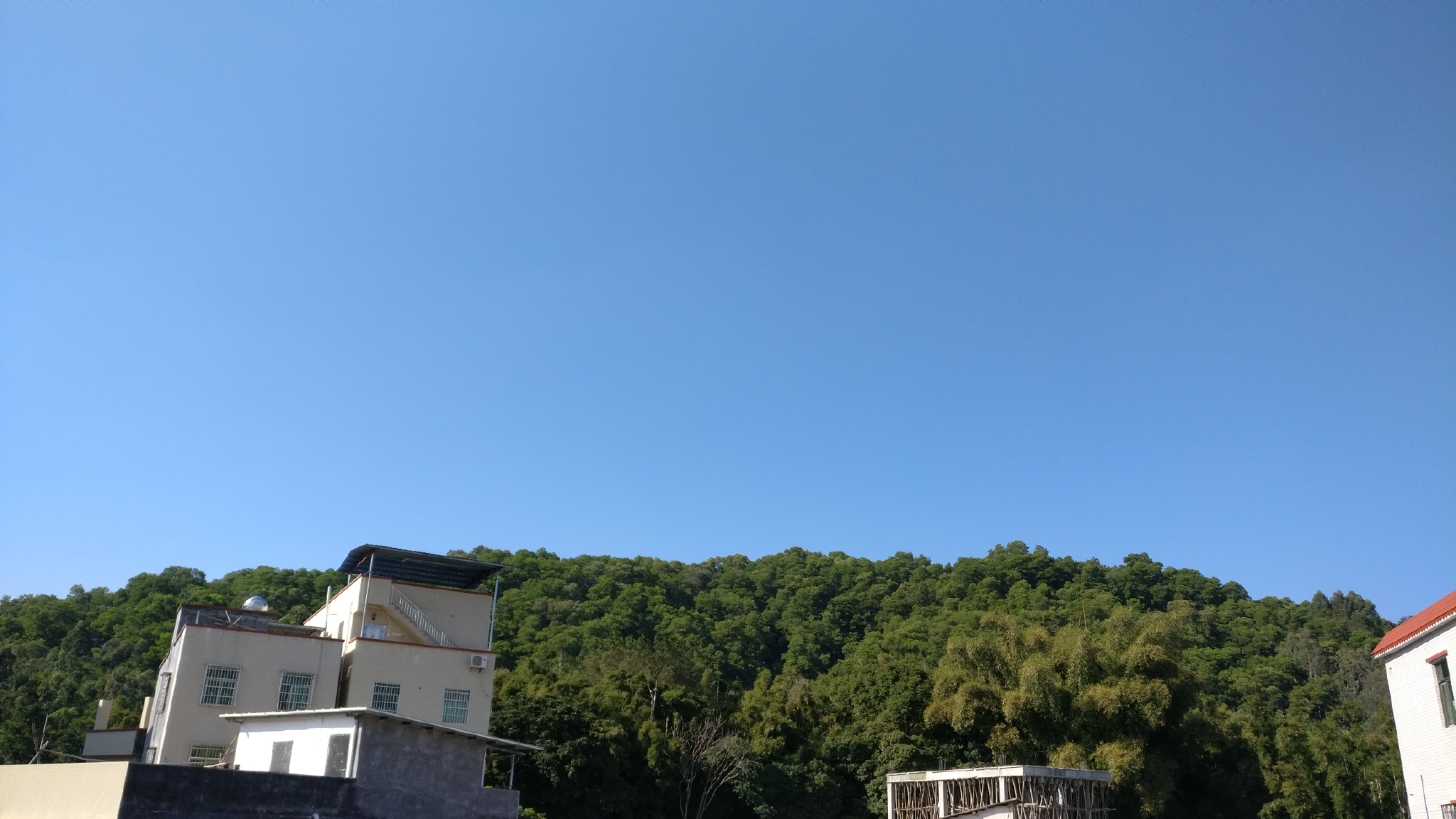 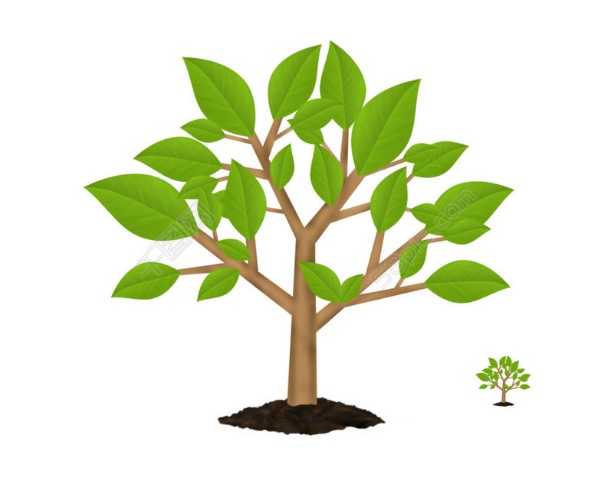 这一天，碧空如洗，万里无云。
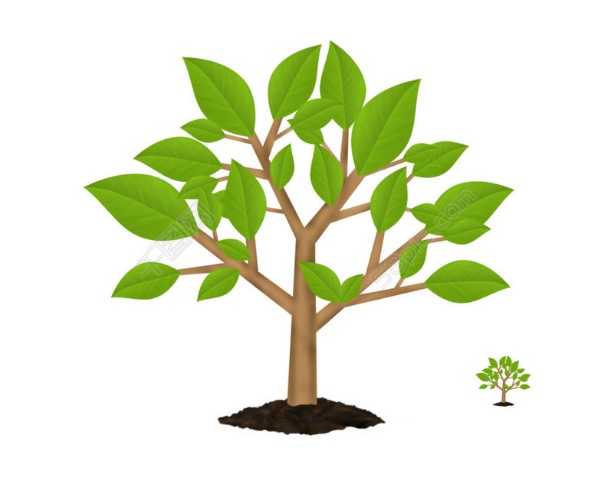 在天坛公园植树的人群里，81岁高龄的邓小平爷爷格外引人注目。
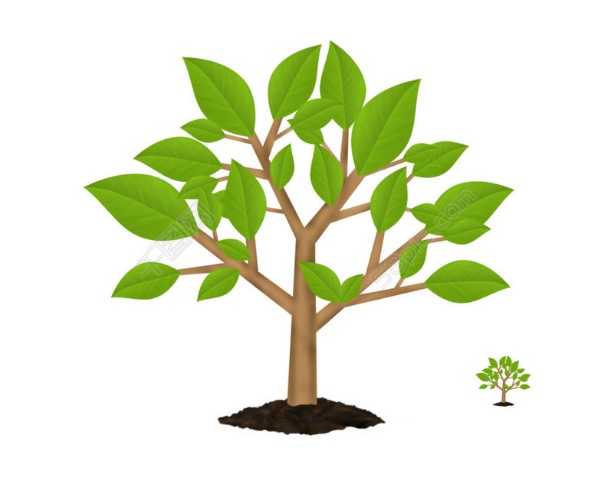 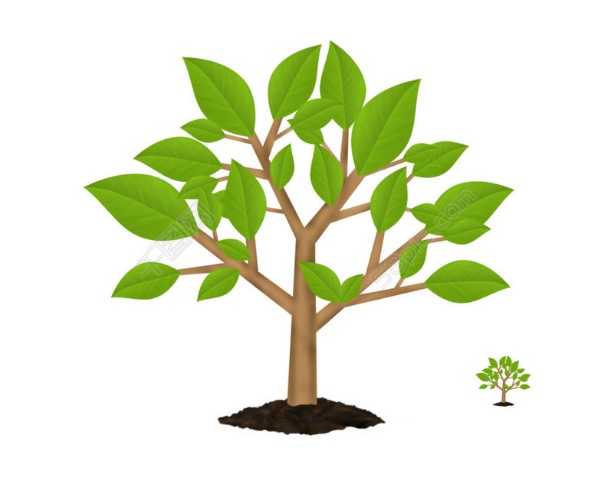 在天坛公园植树的人群里，81岁高龄的邓小平爷爷格外引人注目。
天坛公园
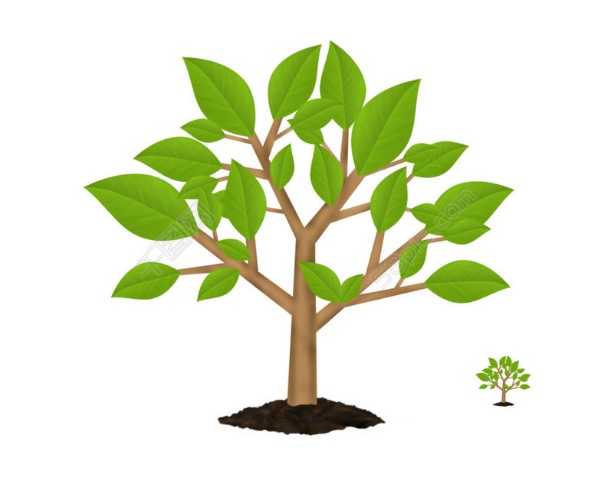 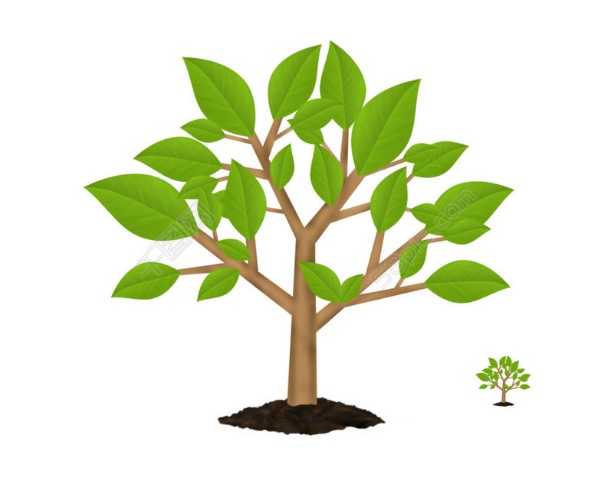 在天坛公园植树的人群里，81岁高龄的邓小平爷爷格外引人注目。
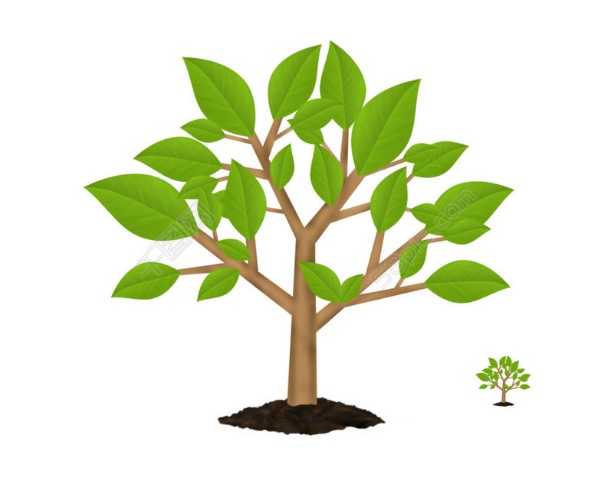 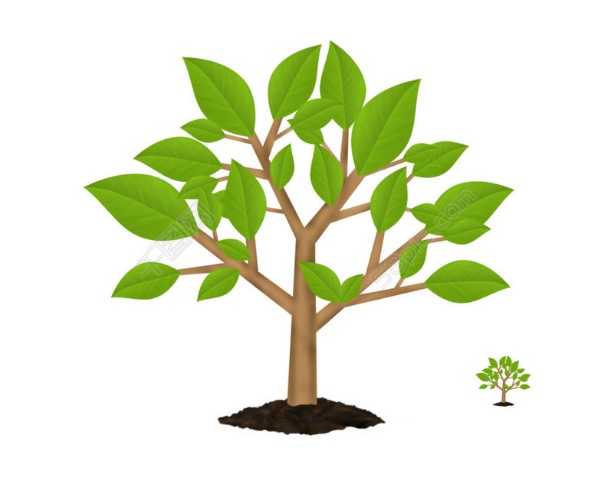 在天坛公园植树的人群里，81岁高龄的邓小平爷爷格外引人注目。
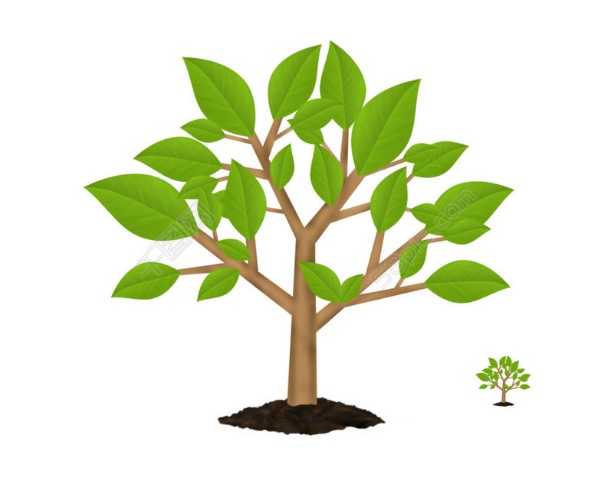 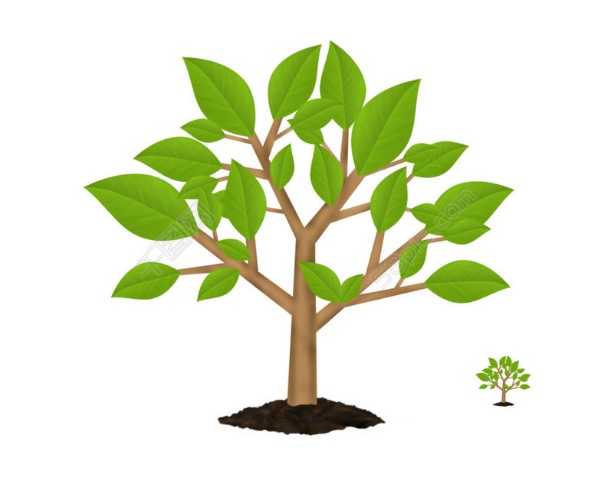 在天坛公园植树的人群里，81岁高龄的邓小平爷爷格外引人注目。
广场上              格外引人注目。
                        引人注目。
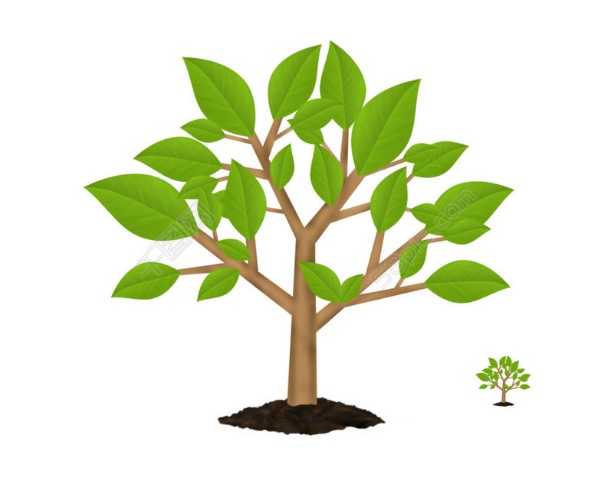 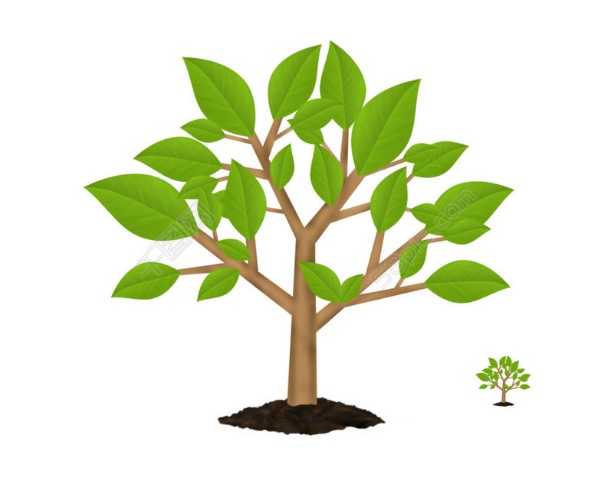 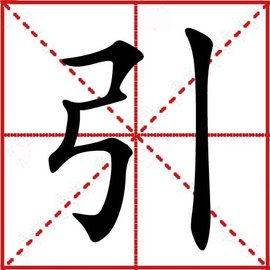 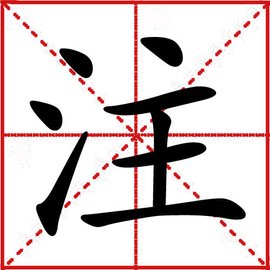 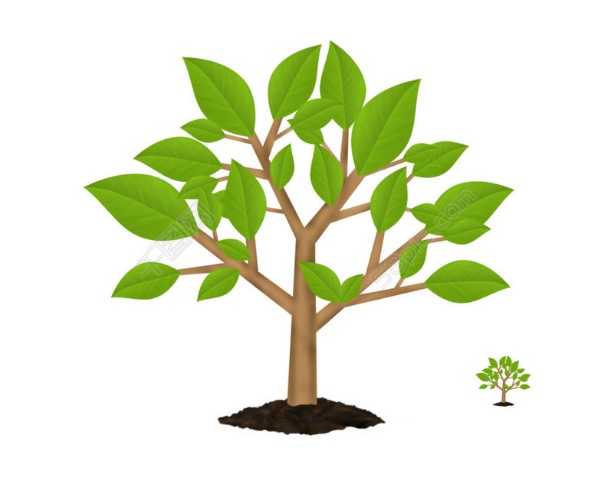 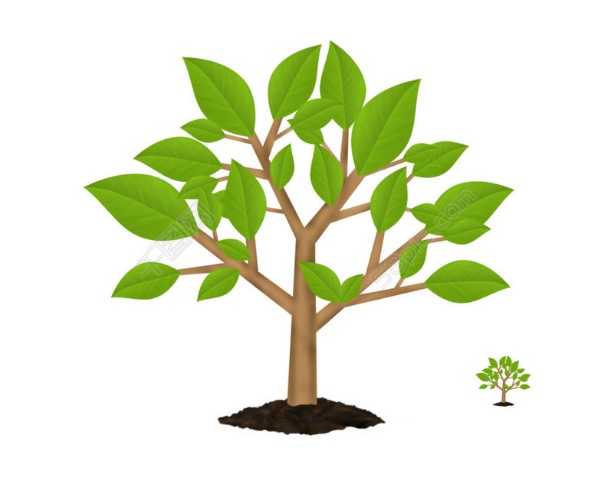 只见他手握铁锹，兴致勃勃地挖着树坑，额头已经满是汗珠，仍不肯休息。
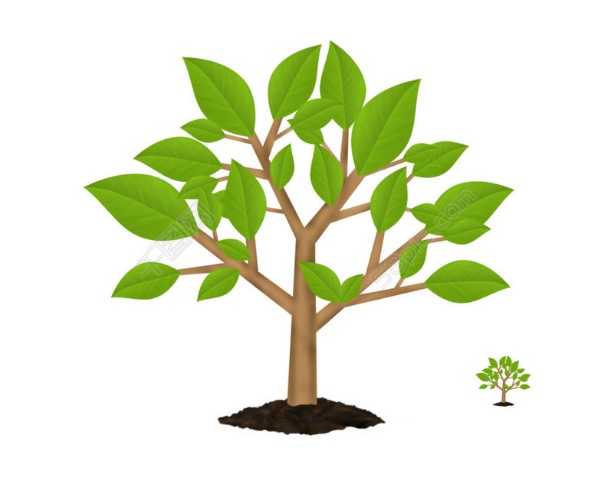 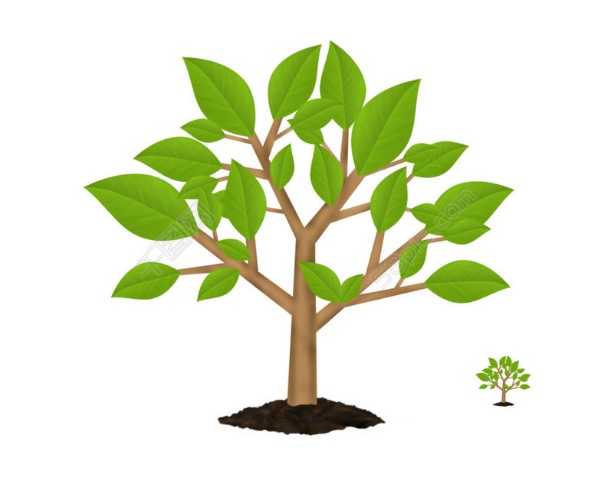 这一天，碧空如洗，万里无云。在天坛公园植树的人群里，81岁高龄的邓小平爷爷格外引人注目。只见他手握铁锹，兴致勃勃地挖着树坑，额头已经满是汗珠，仍不肯休息。
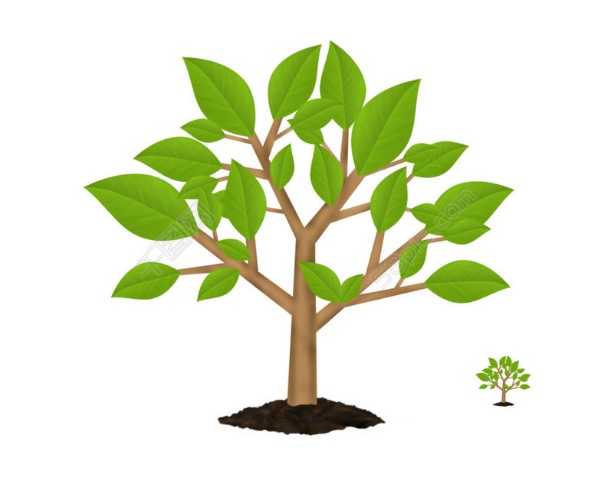 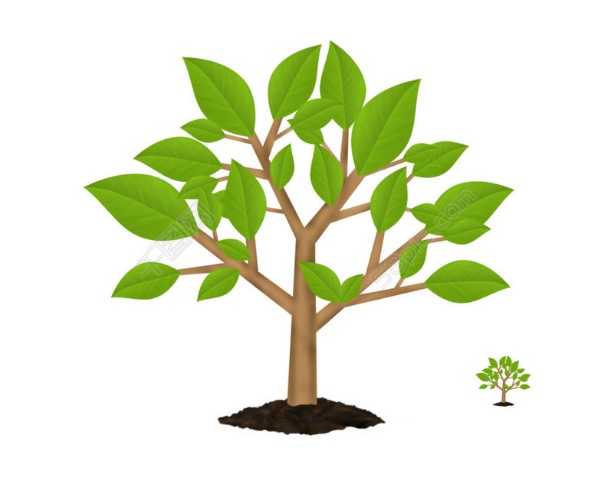 一个树坑挖好了，邓爷爷精心地挑选了一棵茁壮的柏树苗，小心地移入树坑，又挥锹填了几锹土。他站到几步之外仔细看看，觉得不很直，连声说：“不行，不行！”他又走上前把树苗扶正。
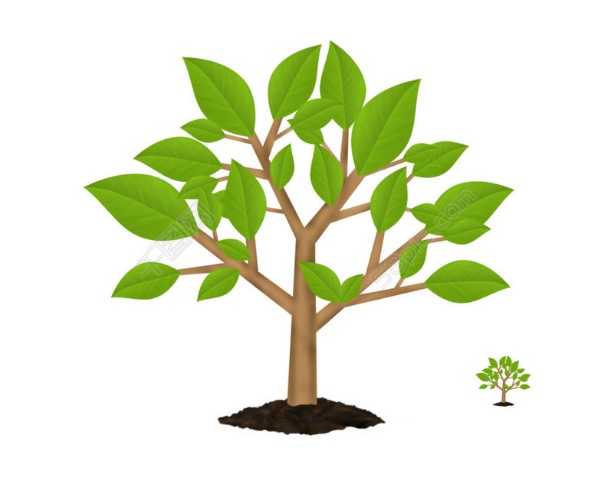 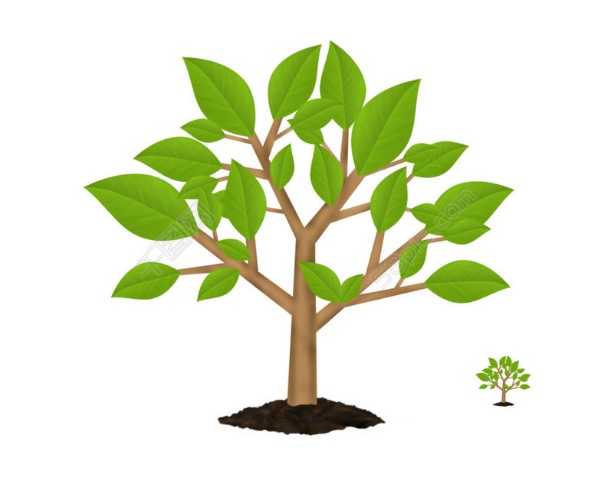 一棵绿油油的小柏树栽好了，就像战士一样笔直地站在那里。邓爷爷的脸上露出了满意的笑容。
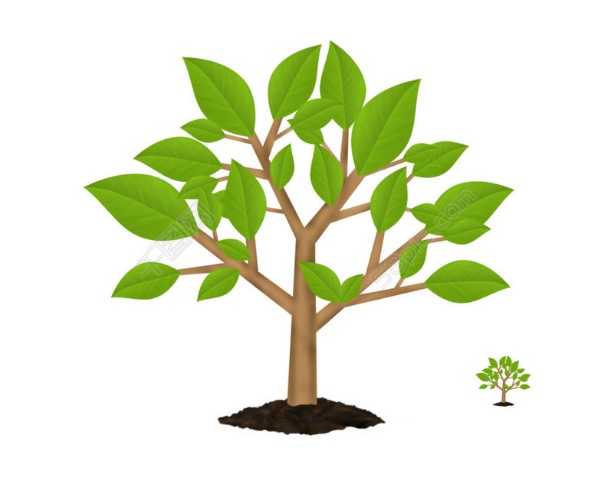 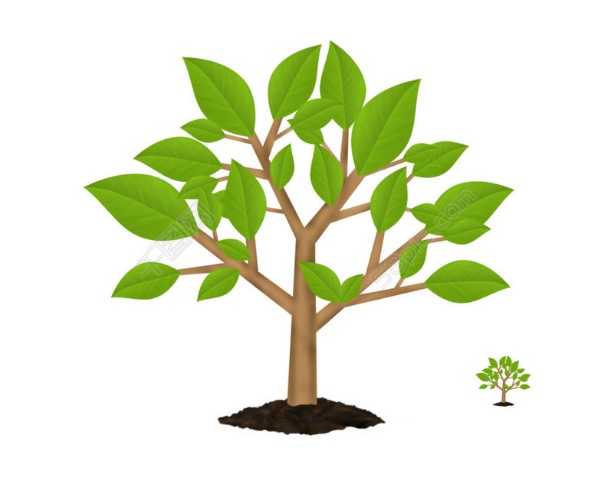 今天，邓小平爷爷亲手栽种的柏树已经长大了，成了天坛公园一处美丽的风景。
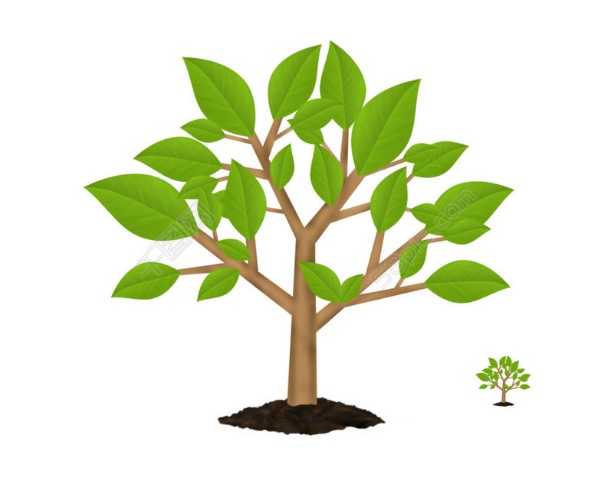 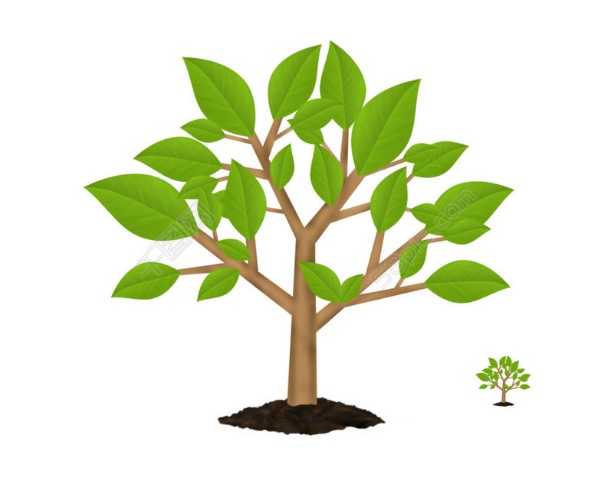 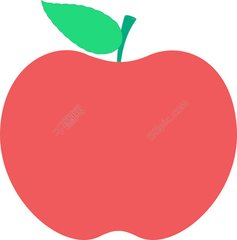 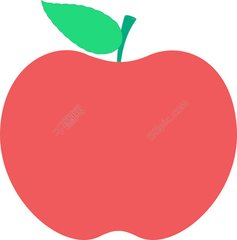 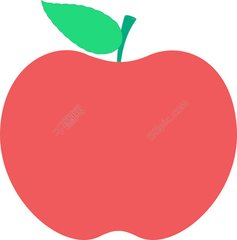 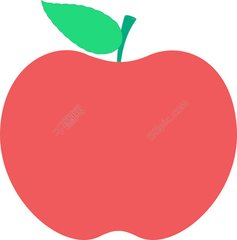 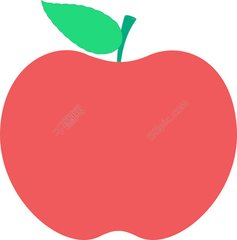 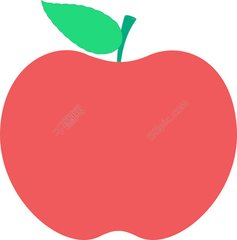 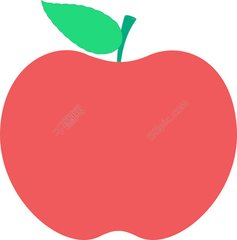 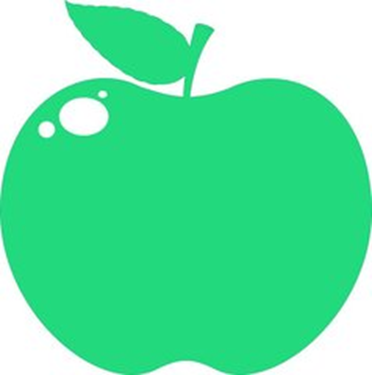 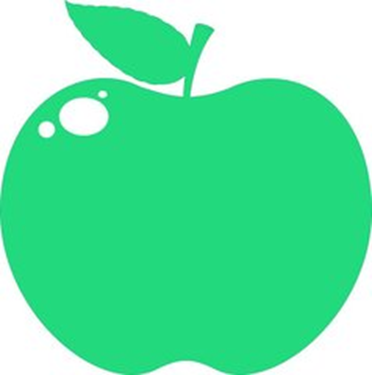 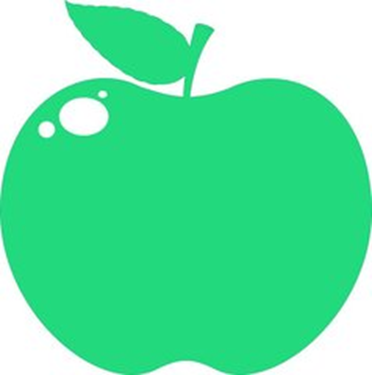 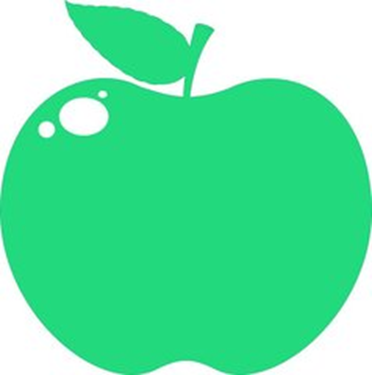 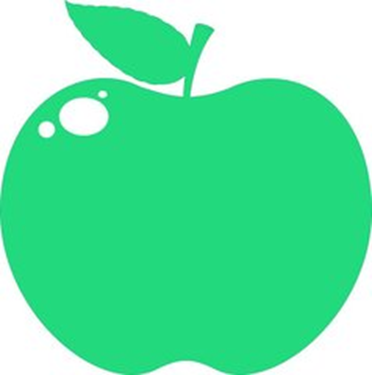 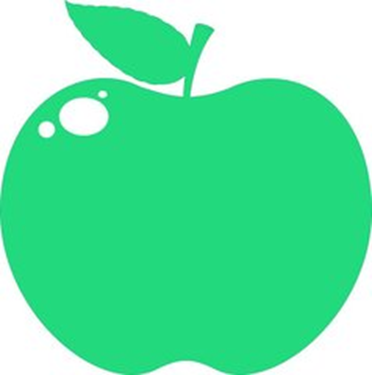 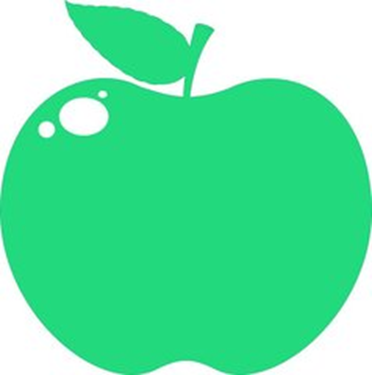 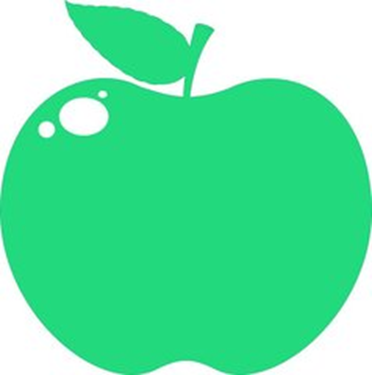 柏树苗
休息
高龄
精心
挑选
铁锹
扶正
植树
不肯
满意
茁壮
树坑
邓小平
引人注目
兴致勃勃
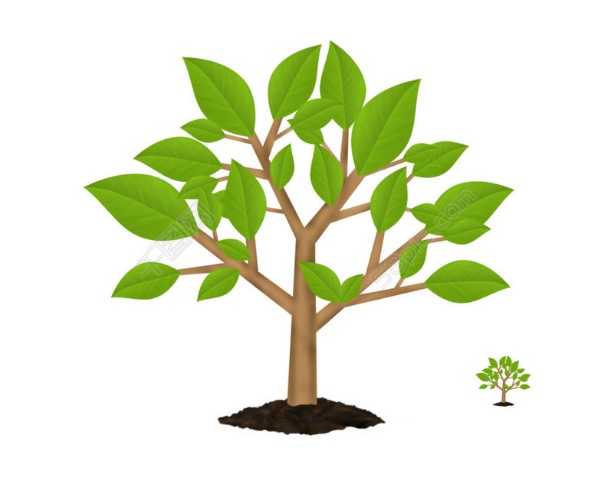 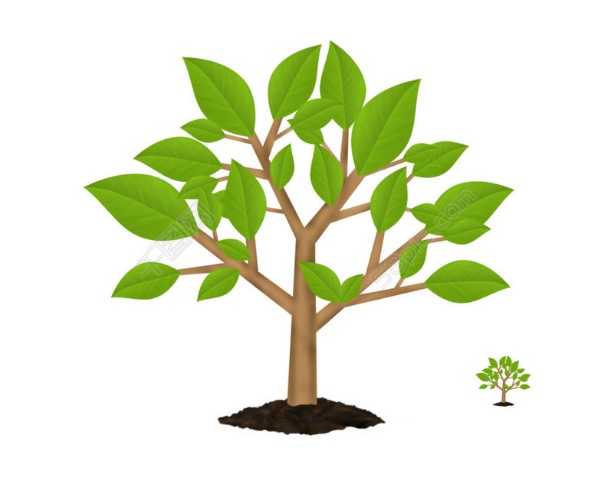 只见他手握铁锹，兴致勃勃地挖着树坑，额头已经满是汗珠，仍不肯休息。
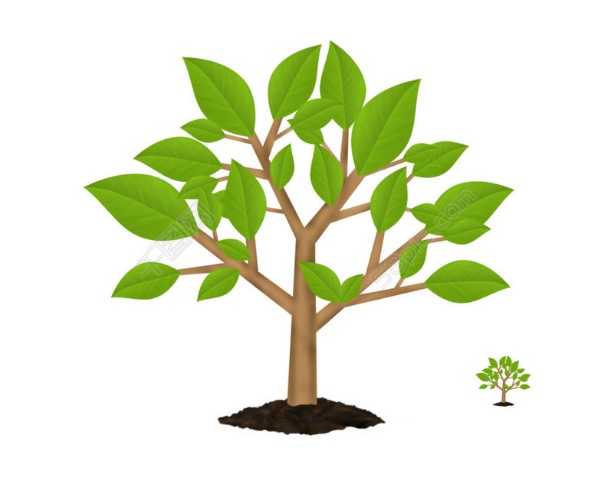 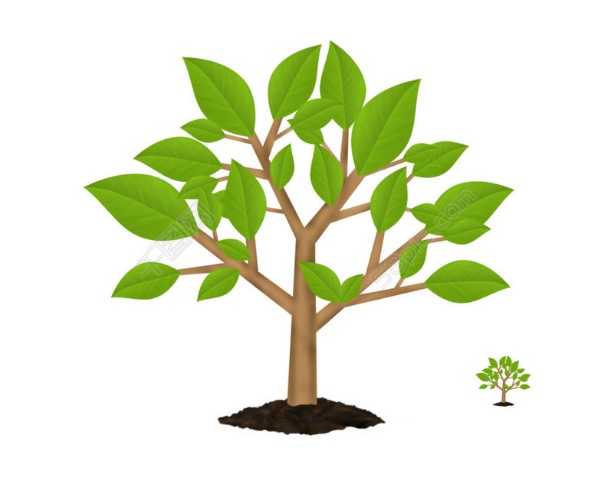 只见他手握铁锹，兴致勃勃地挖着树坑，额头已经满是汗珠，仍不肯休息。
只见他手握铁锹，兴致勃勃地挖着树坑，额头已经有了汗珠，仍不肯休息。
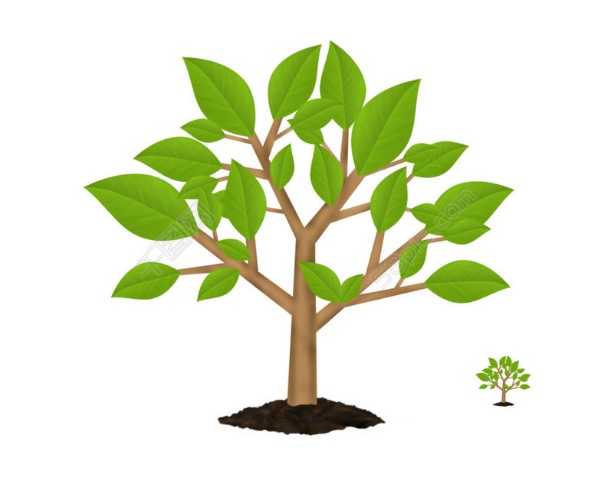 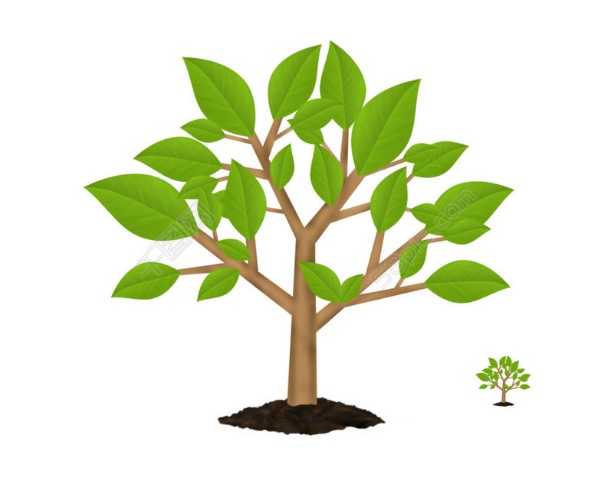 只见他手握铁锹，兴致勃勃地挖着树坑，额头已经满是汗珠，仍不肯休息。
只见他手握铁锹，兴致勃勃地挖着树坑，额头已经有了汗珠，仍不肯休息。
这一天，碧空如洗，万里无云。在天坛公园植树的人群里，81岁高龄的邓小平爷爷格外引人注目。只见他手握铁锹，兴致勃勃地挖着树坑，额头已经满是汗珠，仍不肯休息。
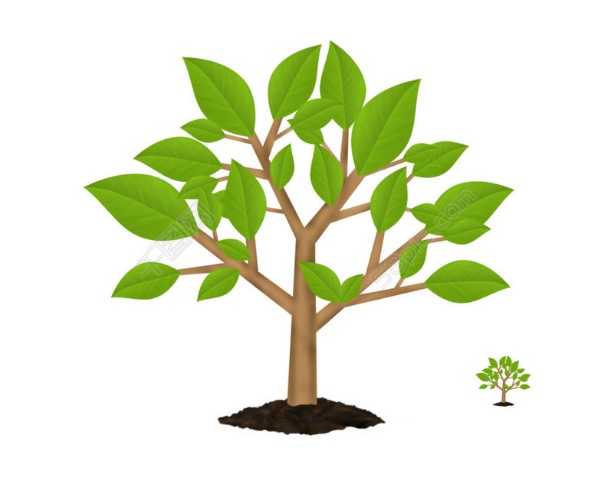 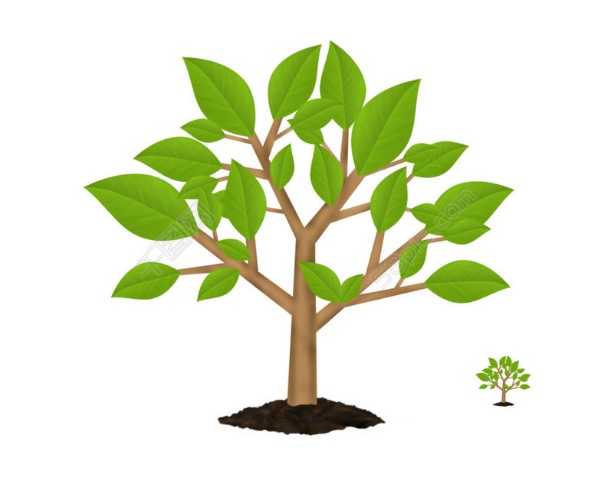 这一天，碧空如洗，万里无云。在天坛公园植树的人群里，81岁高龄的邓小平爷爷格外引人注目。只见他手握铁锹，兴致勃勃地挖着树坑，额头已经满是汗珠，仍不肯休息。
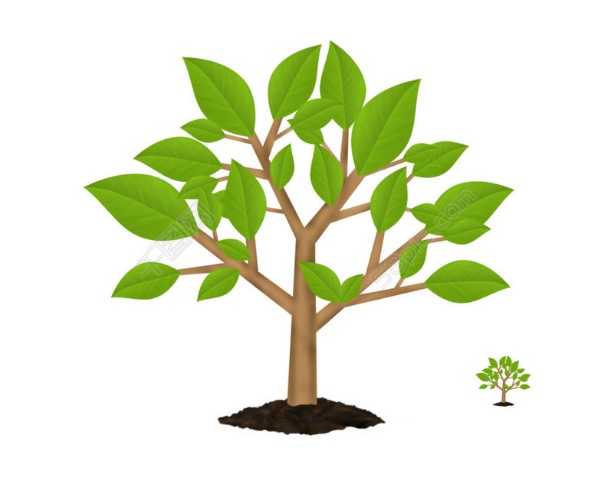 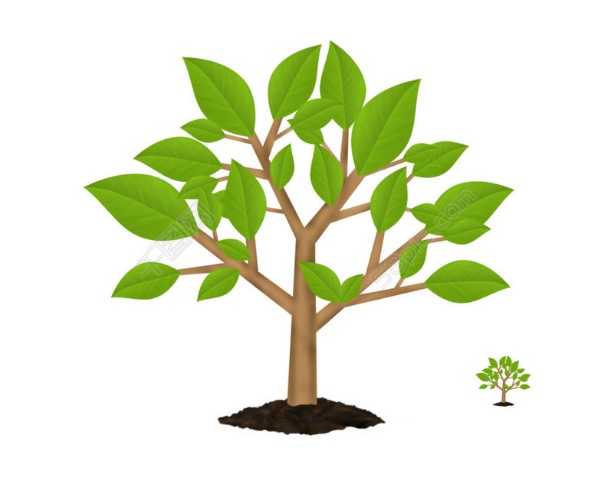 一个树坑挖好了，邓爷爷精心地挑选了一棵茁壮的柏树苗，小心地移入树坑，又挥锹填了几锹土。他站到几步之外仔细看看，觉得不很直，连声说：“不行，不行！”他又走上前把树苗扶正。
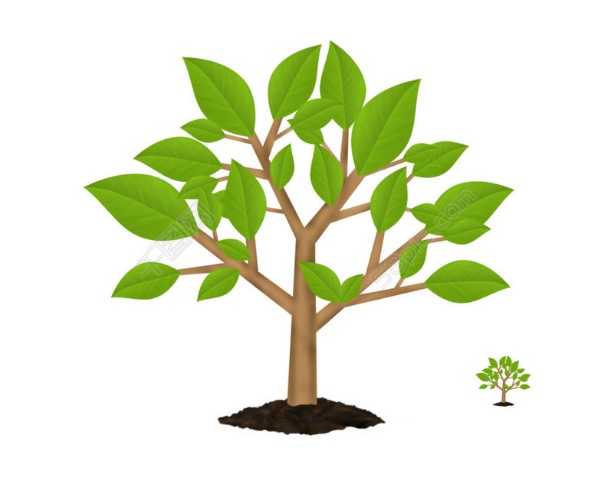 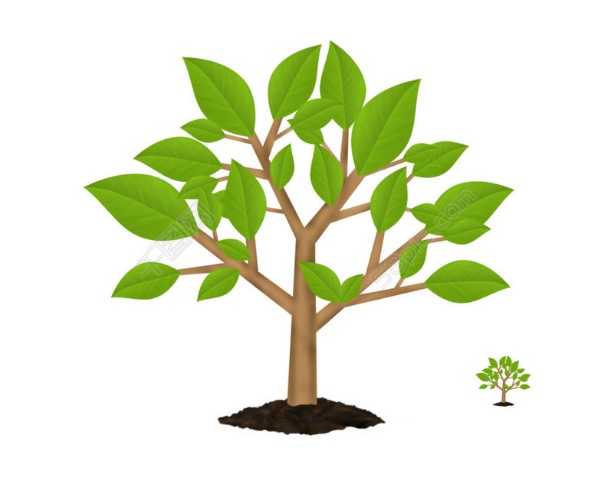 一个树坑挖好了，邓爷爷精心地挑选了一棵茁壮的柏树苗，小心地移入树坑，又挥锹填了几锹土。他站到几步之外仔细看看，觉得不很直，连声说：“不行，不行！”他又走上前把树苗扶正。
邓爷爷先是     树坑，然后      树苗，      树坑，    
     铁锹，      土，接着     到几步外       ，又     
上前把树苗     正。
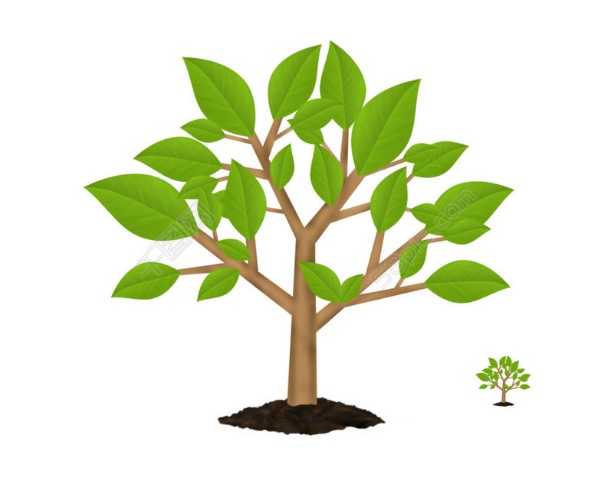 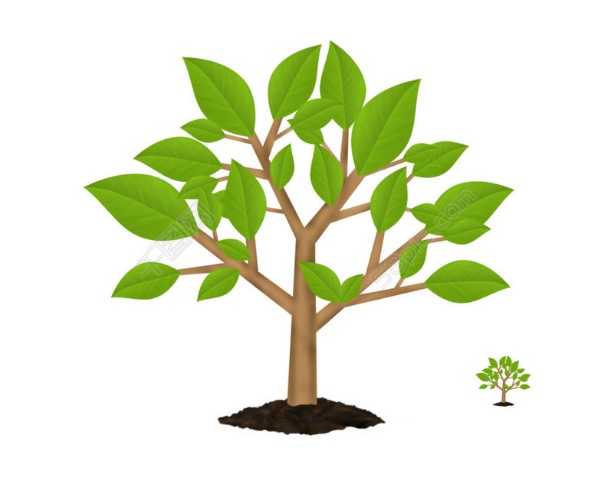 一个树坑挖好了，邓爷爷精心地挑选了一棵茁壮的柏树苗，小心地移入树坑，又挥锹填了几锹土。他站到几步之外仔细看看，觉得不很直，连声说：“不行，不行！”他又走上前把树苗扶正。
邓爷爷先是     树坑，然后      树苗，      树坑，    
     铁锹，      土，接着     到几步外       ，又     
上前把树苗     正。
挖
挑选
移入
挥
填
站
看看
走
扶
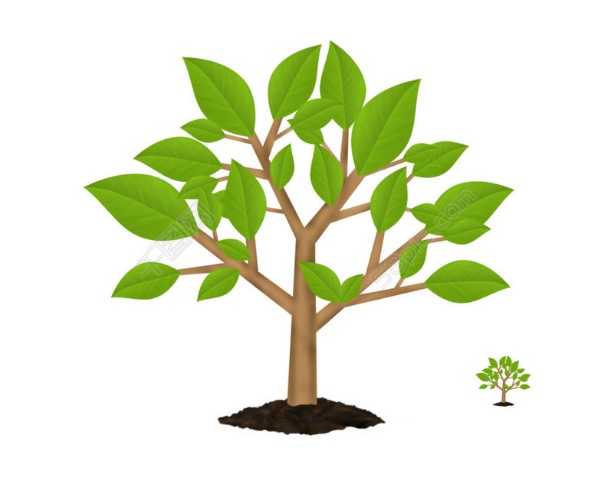 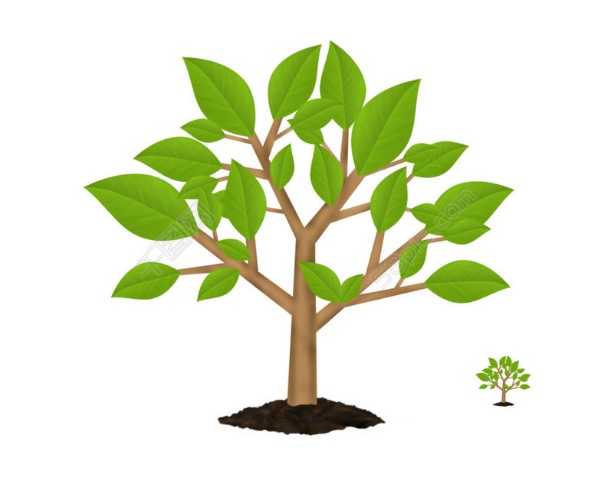 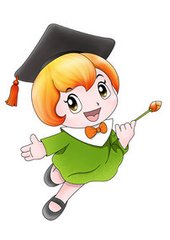 我会填
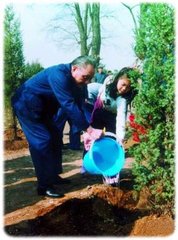 地挖树坑           地看看 
        地选树苗           地说
        移入树坑           地扶正
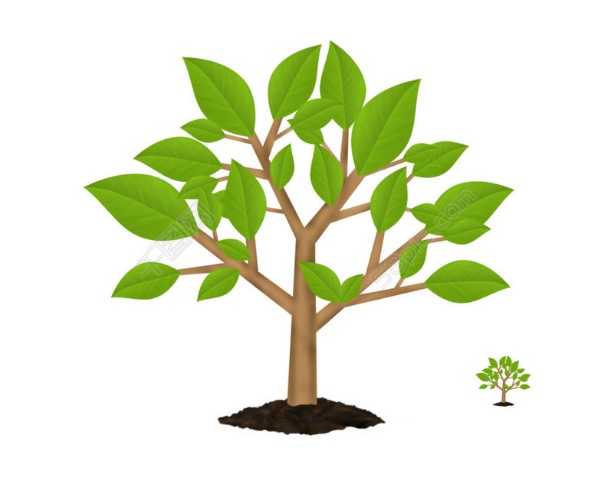 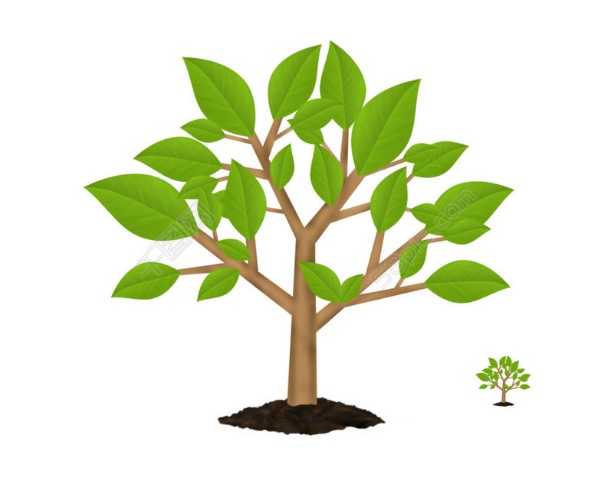 一棵绿油油的小柏树栽好了，就像战士一样笔直地站在那里。邓爷爷的脸上露出了满意的笑容。
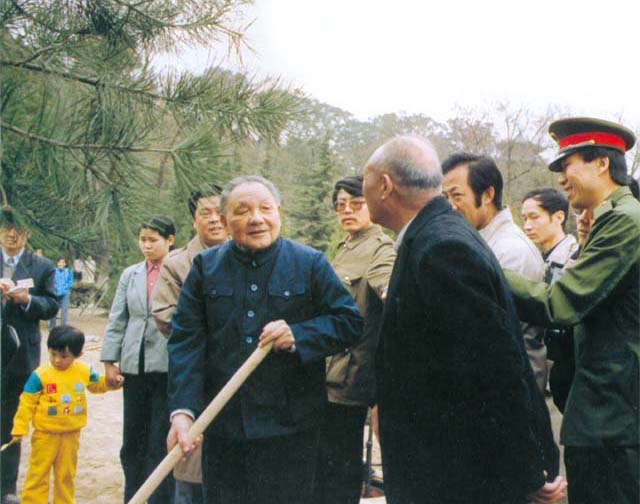 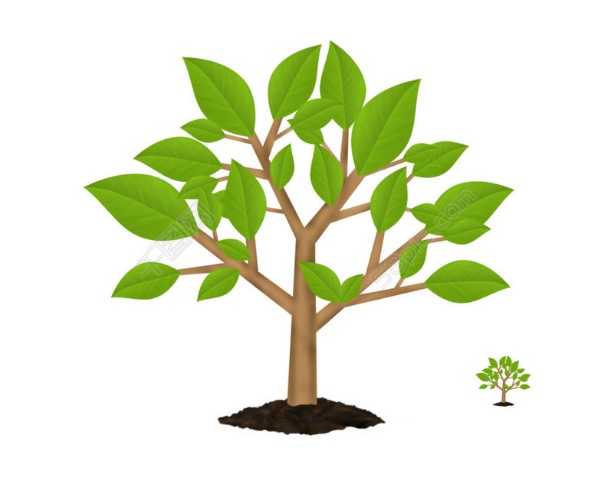 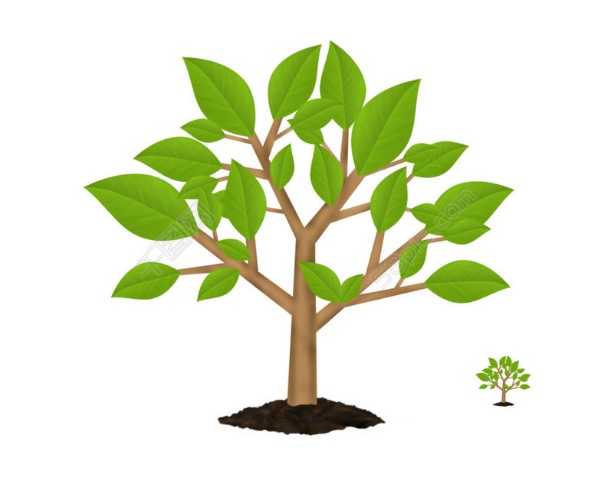 今天，邓小平爷爷亲手栽种的柏树已经长大了，成了天坛公园一处美丽的风景。
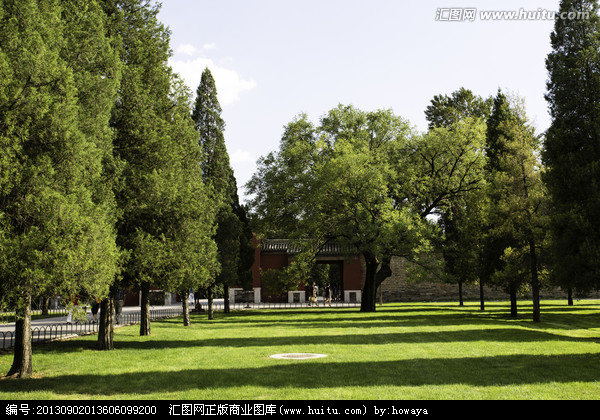 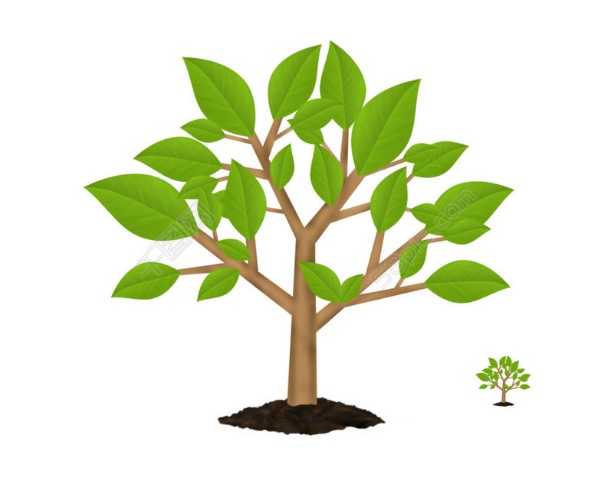 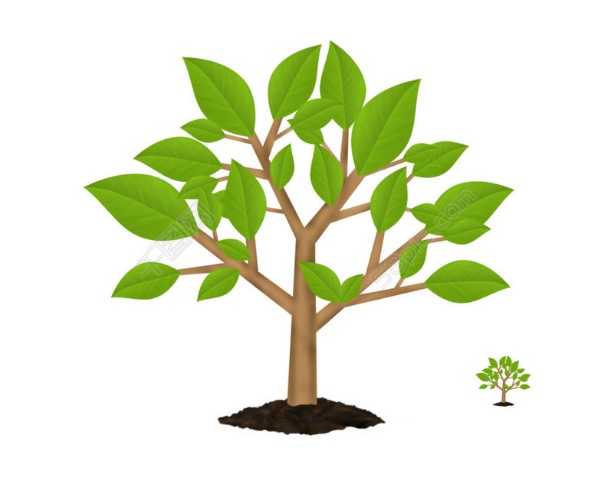 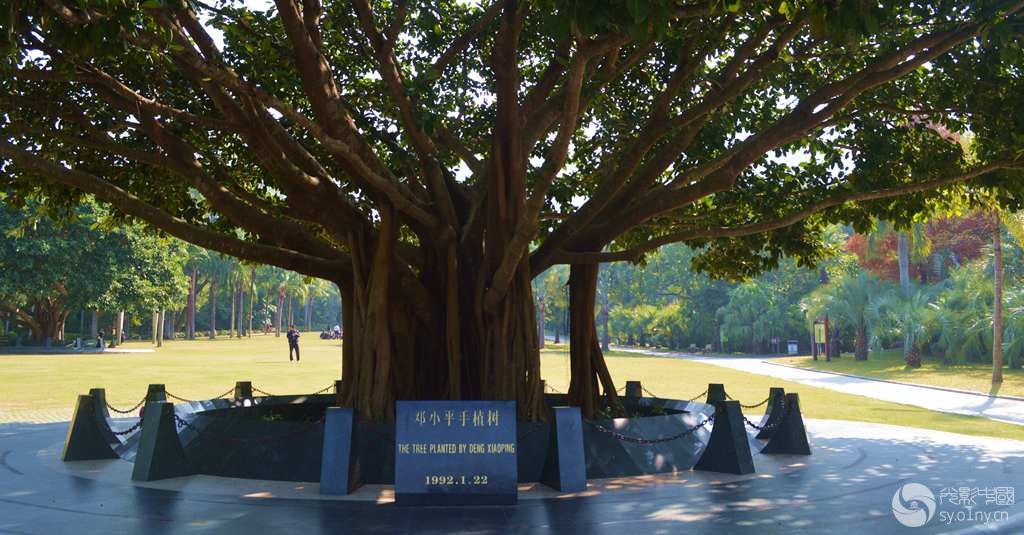 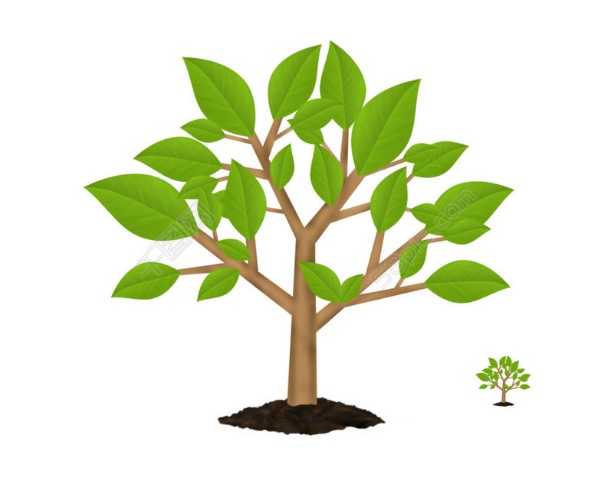 绿化祖国  造福万代
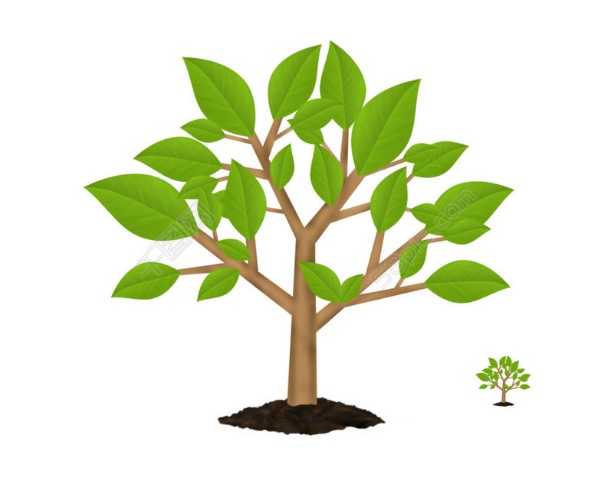 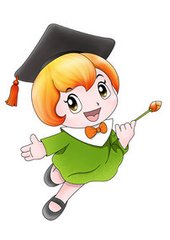 我会做
观察校园内的植物有，选一种最喜欢的画一画。
收集植树绿化、保护环境的标语，做成卡片展示交流。
植树节快到了，和爸爸妈妈种一粒种子或栽一盆花。
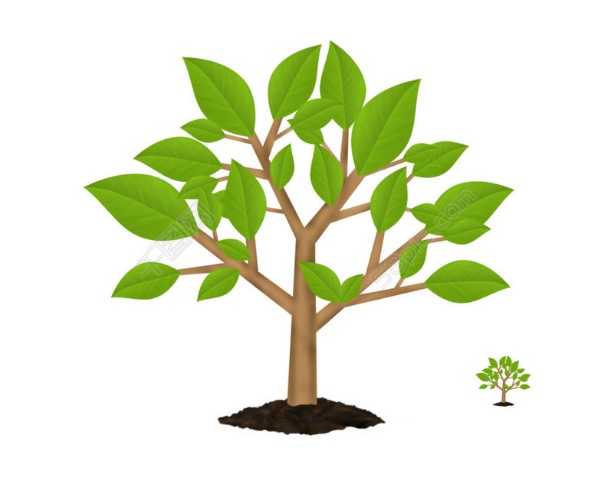 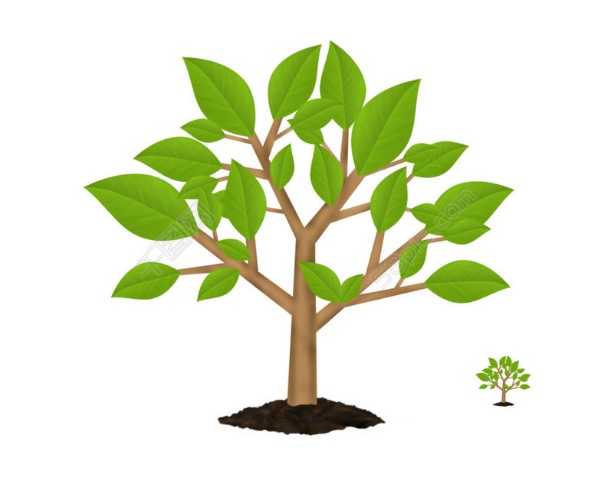 设计与制作：金麟
单位：江苏省溧阳市文化小学
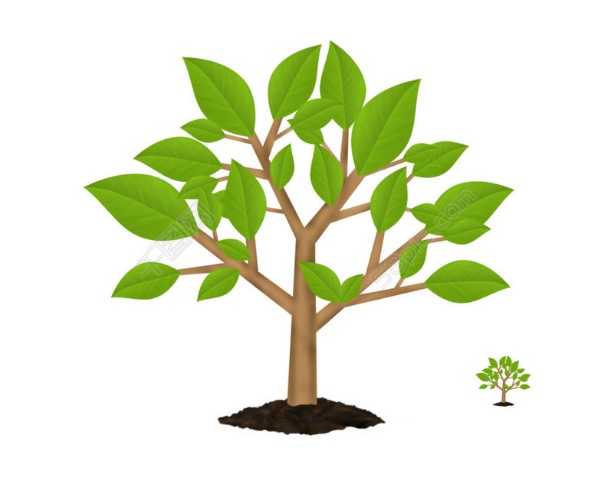 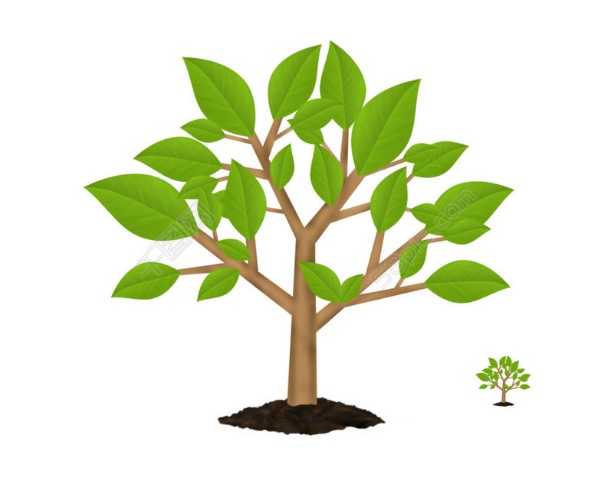